Feb. 22, 2023 News
Task2 is due Fr., Feb. 24, 11:59p
GHC: Group E will present on We., March 1; its task has been posted. 
A first draft of the 2023 Group Project has been posted on the course website. If you want to create 4-person groups of your own, their composition needs to be submitted to Mahin by tomorrow, Thursday morning. 
Problemset2 which centers on supervised learning will be available in early March; Task3 and Task4 need to be completed by April 1/8.
Today’s Class:
Evolutionary Computing 
GHC Presentation Group D
Game Theory
https://www.bing.com/videos/search?q=travelling+salesman+problem+contest&view=detail&mid=1AB7920D4DF80B1C6C4A1AB7920D4DF80B1C6C4A&FORM=VIRE
Good Video about TSP Search with Search Tachniques we introduced earlier. Watch!
Example: Applying EC to the TSP Problem
Given: n cities including the cost of getting from on city to the other city
TSP-Problem: Find a cheapest path that visits every city exactly once
Cost Matrix for Symmetric-5City-TSP-Problem:
  5 9 3 1
     2 4 6
        3 2
           8
Solution1: 1-2-3-4-5 cost: 5+2+3+8+1=19
Solution2: 1-3-5-4-2 cost: 9+2+8+4+5=26
Goal: Find the solution with the lowest cost (NP-hard)
Remark: A lot of contests: http://www.math.uwaterloo.ca/tsp/world/
Key Components of an EC System
Given: Fitness Function
Chromosomal Representation
EC System
Selection 
Mechanism
Genetic 
Operators
Population Management
Other:
Population
Probabilistic Algorithms
Survival of the Fittest
Parents
Population
Offspring
The Evolutionary Cycle
Selection
Recombination
Mutation
Replacement
mutation
recombination
The Ingredients
Population
t + 1
t
reproduction
selection
Fitness function
7
2
Survival of Fittest
Sketch of an EC System to Solve TSPs
Fitness function: given
Chromosomal Representation: sequence of numbers containing a permutation of the first n numbers represented as an array; e.g. 1-2-3-4-0-5
Selection method: roulette  wheel selection ( next slide)
Initialization: Random
Evolution Model/Population Management: Generate the next generation from the scratch
Termination condition: The system is run for N generations and the best (or best k) solution is reported
Operators: mutation, crossover, copy
Operator application probabilities: crossover: 0% at generation 1; increase to 95% at generation N; mutation: 95% at generation 1 is reduced to 0% at generation N; copy: fixed at 5%
Population size PS (e.g. 500)
Roulette Wheel Selection (RWS)
Purpose of Selection in EC: The role of selection methods is the generation of a mating pool to breed the next generation!
Information:
https://en.wikipedia.org/wiki/Fitness_proportionate_selection
participates in reproduction
Remark: RWS is the most popular selection methods in EC; however many other selection methods exist and are used in EC systems! Particularly, tournament selection is another popular selection method!
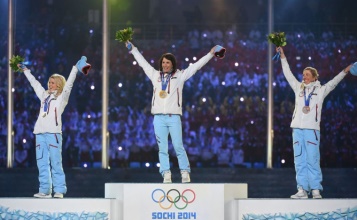 3-tournament selection
Roulette Wheel Selection
Fitness proportionate selection, also known as roulette wheel selection, is a selection operator used in genetic algorithms for selecting potentially useful solutions for recombination/crossover. 
In fitness proportionate selection, as in all selection methods, the fitness function assigns a fitness to possible solutions or chromosomes. This fitness level is used to associate 
a probability of selection with each individual chromosome.
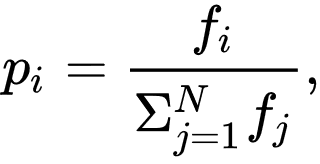 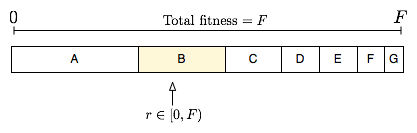 Example: f(sol1)=0.6; f(sol2)=0.3 f(sol3)=0.1
Question How would you implement RWS??
The Evolution Mechanism
Increasing diversity by genetic operators
mutation
Recombination also
    called crossover
Decreasing diversity by selection
of parents
of survivors
By using a copy operator
Side Question: How do we Assess the Similarity of 2 TSP Solutions?
E.g. between: 
1-2-3-4-5-6, 1-6-3-2-5-4 and 3-4-5-6-2-1
Requirements for TSP-Crossover Operators
Edges that occur in both parents should not be lost.
Introducing new edges that do not occur in any parent should be avoided.
Producing offspring that are very similar to one of the parents but do not have any similarities with the other parent should be avoided.
It is desirable that the crossover operator is complete in the sense that all possible combinations of the features occuring in the two parents can be obtained by a single or a sequence of crossover operations.
The computational complexity of the crossover operator should be low.
Donor-Receiver-Crossover (DR)
1) Take a path of significant length (e.g. between 1/4 and 1/2 of the chromosome length) from one parent called the donor; this path will be expanded by mostly receiving edges from the other parent, called the receiver. 
2) Complete the selected donor path giving preference to higher priority completions:
P1: add edges from the receiver at the end of the current path.
P2: add edges from the receiver at the beginning of the current path. 
P3: add edges from the donor at the end of the current path.
P4: add edges from the donor at the start of the current path.
P5: add an edge including an unassigned city at the end of the path.

The basic idea for this class of operator has been introduced by Muehlenbein.
Example Donor-Receiver Crossover
Donor: 0-1-2-3-4-5-6
Receiver: 0-5-4-3-1-6-2
Three example offspring: 
1P2-3P2-4P2-|5-6-0|-2P1
1P2-6P2-|2-3-4|-5P1-0P1
3P2-4P2-5P2-|0-1-2|-6P1

Remarks:
In the third example new paths are introduced; e.g. 3-6 in the third example
The path both patents have in common are: 3-4, 4-5; they are preserved in all 3 offspring.
Top-Down Edge Preserving Crossovers (TD)
1) Take all edges that occur in both parents.
2) Take legal edges from one parent alternating between parents, as long as 
     possible.
3) Add edges with cities that are still missing.

Michalewicz matrix crossover and many other crossover operators employ this scheme.
Role of  the 3 Genetic Operators
Crossover: is an exploitation operator, tries all combinations of the genetic material (paths in the case of TSP) of the individual belonging to the current generations; usually does not introduce something new, but combines what exists in the current population in different ways. Therefore, it is also caller recombination. 

Mutation: is an exploration operator; performs (usually small) random changes on a single individual; has the capability to introduce genetic material which is not present in the current population (e.g. introduces a path which is not used by any member of the population. 
Copy: Extends the lifetime of an individual; allows “promising” individual to participate in the breeding of the next generation.
Typical TSP Mutation Operators
Neighbor Swapping 
Inversion (like standard inversion):  
Insertion (selects a city and inserts it a a random place)
Displacement (selects a subtour and inserts it at a random place)
Reciprocal Exchange (swaps two cities)

Examples:
Neighbor swapping transforms 12|3456789 into 132456789
inversion transforms 12|34567|89 into 127654389
insertion transform 1>234567|89 into 134567289
displacement transforms 1>234|5678|9 into 156782349
reciprocal exchange transforms 1>23456>789 into 173456289
Non-GA Approaches for the TSP
Greedy Algorithms:
Start with one city completing the path by adding the cheapest edge at he beginning or at the end..
 local search approaches (change an existing solution as long as you get better solutions 
Classical Hill Climbing
Randomized hill climbing
Simulated Annealing Approaches
Best-first search approaches 
Clustering Approaches: Cluster cities; then connect the clusters, by solving a mega-city TSP; and expand the mega city paths by inserting inside the cluster paths. 
Need to define the distance between clusters for solving the mega-city TSP
Finally, need to solve a slightly modified TSP where the start and end city are given and the cost connecting the start on end cities does not count.